CULTURES & LANGUAGES IN AFRICA 2020
Orientation 
	lecture
Where to find us?
The School of Languages and Literatures Building is located on Somerset Street, between Randall House (Dean of Humanities) and SAIAB (South African Institute for Aquatic Biodiversity). We are opposite Homeground Coffee!  

To find us on campus, cross the road at Rhodes Drama department and go through the parking lot behind Randall House.
CLIA is a first-year LEVEL  subject
CLIA is a semesterised first-year level course.  
CLIA 101 may be taken in Semester 1 and CLIA 102 in Semester 2 of the Rhodes academic year.  
What are the lecture times for CLIA 101 & 102?
Tuesday 8h40
Wednesday 9h35
Thursday 10h30
Friday 11h25 (this lecture period is used as the tutorial slot)
Where will the CLIA 101 & 102 lectures be held?
Geography Room 11
CLIA 101 & 102 Timetable mnemonicS: CLIA101; CLIA102Course codeS: 1801101 & 1801102
There are no prerequisites to register for this course.
	Course co-ordinator: Dr Claire Cordell
	c.cordell@ru.ac.za
	Room 25 School of Languages Building 
	(opposite Homeground Coffee)
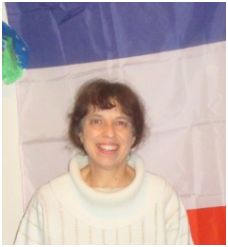 What sorts of TOPics will I STUDY?
In CLIA 101:
	Intercultural communication 
	The Race Myth
	French in Africa
		
In CLIA 102: 
	Orality in Africa, past and present	
	The importance of the Negritude movement
	Translation and Interpreting on the African continent
 	Aspects of North African cinema